Update on Editing Tools and VersionsAcrobat, PitStop, Word, LATEX
Volker RW SchaaGSI, Darmstadt, Germany
Team Meeting 2018 — Capetown, South Africa06 Dec 2018
Acrobat Pro
The Acrobat version found this year is mostly Acrobat Pro 2017 or DC, Acrobat X and XI on some private laptops.
Acrobat Pro
The Acrobat version found this year is mostly Acrobat Pro 2017 or DC, Acrobat X and XI on some private laptops.
The functionality we need to do our job has not changed much from Acrobat X to 2017. Acrobat DC brings the possibility to work on different devices from tablets, smartphones or in the web browser (cloud service, etc.).
Acrobat Pro
The Acrobat version found this year is mostly Acrobat Pro 2017 or DC, Acrobat X and XI on some private laptops.
The functionality we need to do our job has not changed much from Acrobat X to 2017. Acrobat DC brings the possibility to work on different devices from tablets, smartphones or in the web browser (cloud service, etc.).
All other features needed in the editorial office have not changed since Acrobat 9 (they may be a bit more reliable).
Acrobat Pro
The Acrobat version found this year is mostly Acrobat Pro 2017 or DC, Acrobat X and XI on some private laptops.
The functionality we need to do our job has not changed much from Acrobat X to 2017. Acrobat DC brings the possibility to work on different devices from tablets, smartphones or in the web browser (cloud service, etc.).
All other features needed in the editorial office have not changed since Acrobat 9 (they may be a bit more reliable).
Functions we use with PitStop are still not of the same quality or ease of use.
Acrobat Pro
The Acrobat version found this year is mostly Acrobat Pro 2017 or DC, Acrobat X and XI on some private laptops.
The functionality we need to do our job has not changed much from Acrobat X to 2017. Acrobat DC brings the possibility to work on different devices from tablets, smartphones or in the web browser (cloud service, etc.).
All other features needed in the editorial office have not changed since Acrobat 9 (they may be a bit more reliable).
Functions we use with PitStop are still not of the same quality or ease of use.
Up to version Acrobat Pro XI the user interface is easy configurable and with minimum space requirements. But these versions are not supported anymore (only security patches).
Acrobat Pro
Comparison of features
 Acrobat Pro XI
 Acrobat Pro 2017
 Acrobat Pro DC
Acrobat Pro
Only practical solution for us:
Acrobat Pro 2017 (desktop version)
30 day trial for the editorial office
Acrobat Pro
Only practical solution for us:
Acrobat Pro 2017 (desktop version)
30 day trial for the editorial office

 The situation can change drastically when PDF v. 2.0 comes into use and 3D + rich media is embedded
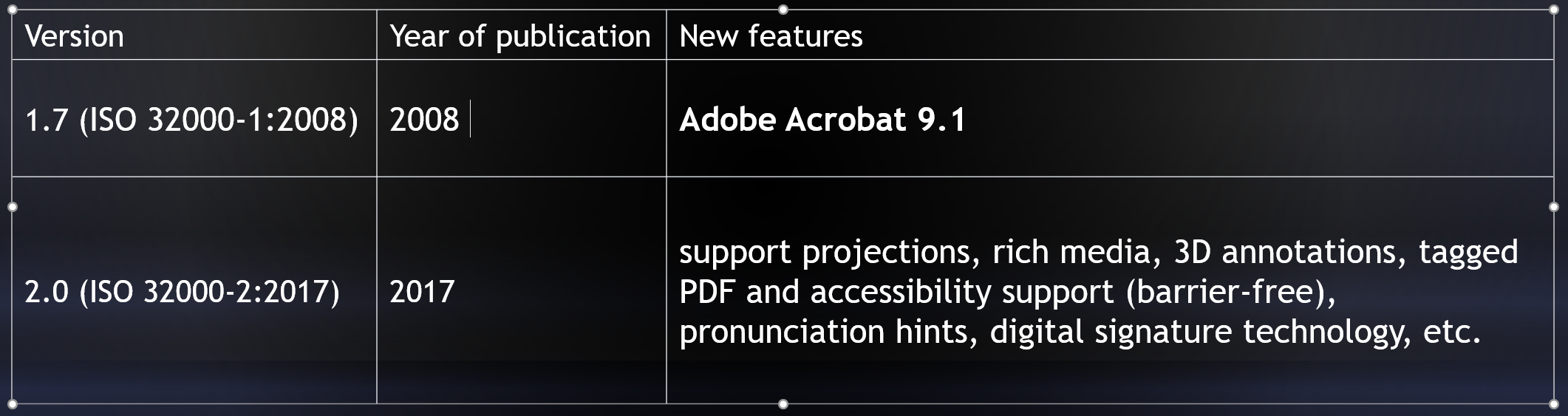 PitStop Pro
PitStop Pro
Current version is PitStop Pro 18
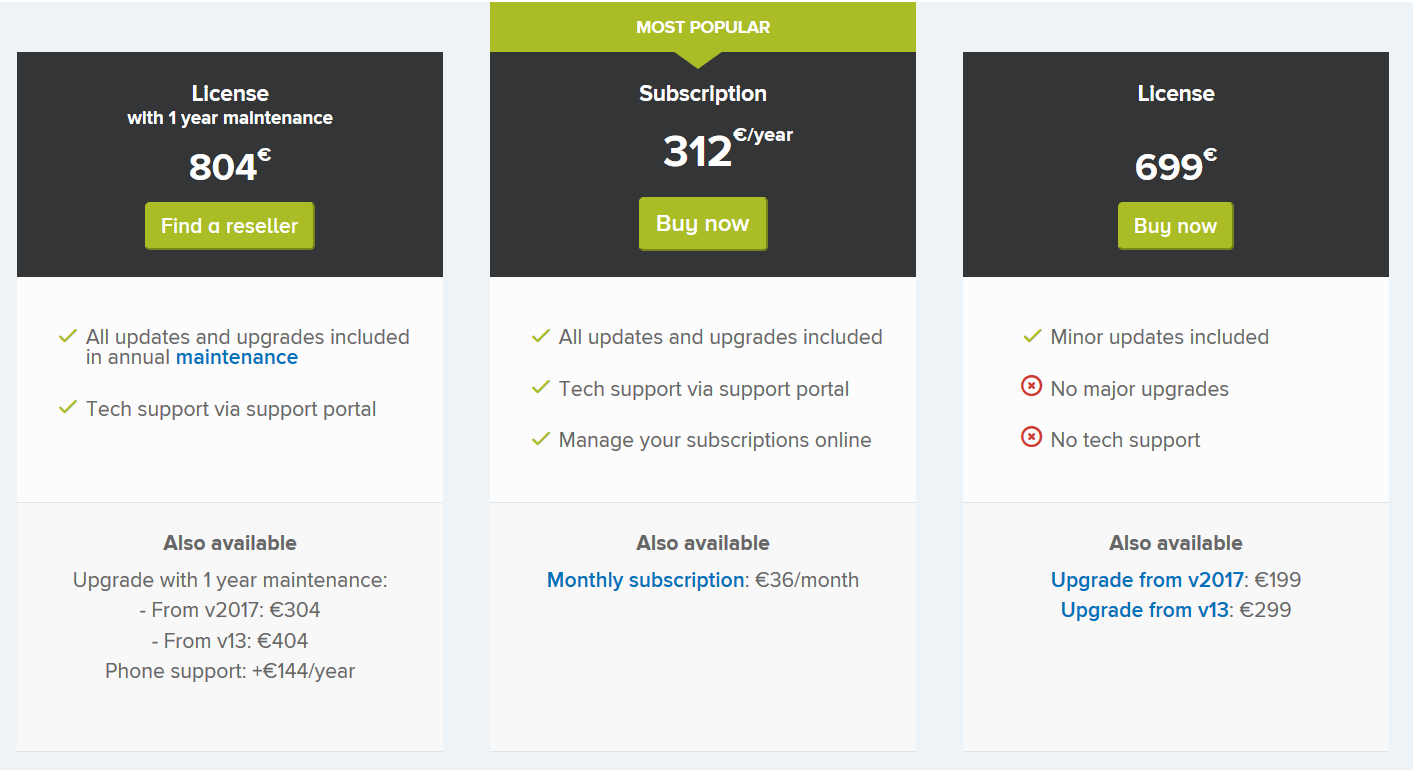 PitStop Pro
We still have several PitStop Pro 17 licenses from our old contract with Enfocus (Impressed GmbH), which are without time limit (49 licenses for 1030 €/year). This contract was cancelled in March 2018.
PitStop Pro
We still have several PitStop Pro 17 licenses from our old contract with Enfocus (Impressed GmbH), which are without time limit (49 licenses for 1030 €/year). This contract was cancelled in March 2018.
New licenses are 125 € apiece, but are only for 1 year from activation date. There is a cut-off at 1300 €, so more than 10 licenses do not cost more.
PitStop Pro
We still have several PitStop Pro 17 licenses from our old contract with Enfocus (Impressed GmbH), which are without time limit (49 licenses for 1030 €/year). This contract was cancelled in March 2018.
New licenses are 125 € apiece, but are only for 1 year from activation date. There is a cut-off at 1300 €, so more than 10 licenses do not cost more.
We are using the 30 day trial for the editorial office.
PitStop Pro
We still have several PitStop Pro 17 licenses from our old contract with Enfocus (Impressed GmbH), which are without time limit (49 licenses for 1030 €/year). This contract was cancelled in March 2018.
New licenses are 125 € apiece, but are only for 1 year from activation date. There is a cut-off at 1300 €, so more than 10 licenses do not cost more.
We are using the 30 day trial for the editorial office.
The Editor-in-Chief gets a permanent license (PitStop Pro 17) as long as they are compatible with the Acrobat version and when needed.
PitStop Pro
We still have several PitStop Pro 17 licenses from our old contract with Enfocus (Impressed GmbH), which are without time limit (49 licenses for 1030 €/year). This contract was cancelled in March 2018.
New licenses are 125 € apiece, but are only for 1 year from activation date. There is a cut-off at 1300 €, so more than 10 licenses do not cost more.
We are using the 30 day trial for the editorial office.
The Editor-in-Chief gets a permanent licenses (PitStop Pro 17) as long as they are compatible with the Acrobat version and when needed.
There seems to be no need for action in 2019.
MS Office (Word, PowerPoint, …)
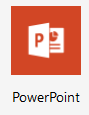 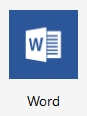 MS Office (Word, PowerPoint, …)
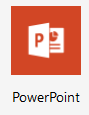 MS Office (Word, PowerPoint, …)
The versioning of Microsoft Office becomes more and more confusing.
MS Office (Word, PowerPoint, …)
The versioning of Microsoft Office becomes more and more confusing.
Newest version is Office 2019, it is like Office 2016 a one-time purchase. Office 365 has a subscription plan and offers cloud and mobile devices services.
MS Office (Word, PowerPoint, …)
The versioning of Microsoft Office becomes more and more confusing.
Newest version is Office 2019, it is like Office 2016 a one-time purchase. Office 365 has a subscription plan and offers cloud and mobile devices services.
Our template should be compatible with either version.
MS Office (Word, PowerPoint, …)
The versioning of Microsoft Office becomes more and more confusing.
Newest version is Office 2019, it is like Office 2016 a one-time purchase. Office 365 has a subscription plan and offers cloud and mobile devices services.
Our template should be compatible with either version.
A 30 day trial license could be used in the editorial office (this had been tried for COOL’17 with MS Office, Acrobat and PitStop).
LATEX
LATEX
LATEX is stable and closing in on version π.
LATEX
LATEX is stable and closing in on version π.
 Recommanded installation is MiKTEX as it automatically loads all requested packages and files from the internet.
LATEX
LATEX is stable and closing in on version π.
 Recommanded installation is MiKTEX as it automatically loads all requested packages and files from the internet.
 GUIs to install are 
TEXStudio        (v 2.12.14) 
TEXnikCenter        (v 2.02)
WinEdt       (v 10.3)
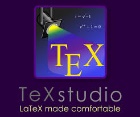 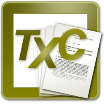 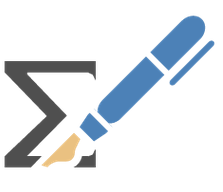 LATEX
LATEX is stable and closing in on version π.
 Recommanded installation is MiKTEX as it automatically loads all requested packages and files from the internet.
 GUIs to install are
TEXStudio        (v 2.12.14) 
TEXnikCenter        (v 2.02)
WinEdt       (v 10.3)
 New development: people are using Overleaf a collaborative web tool for LATEX
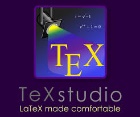 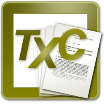 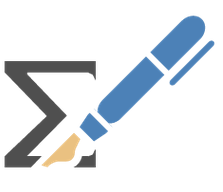 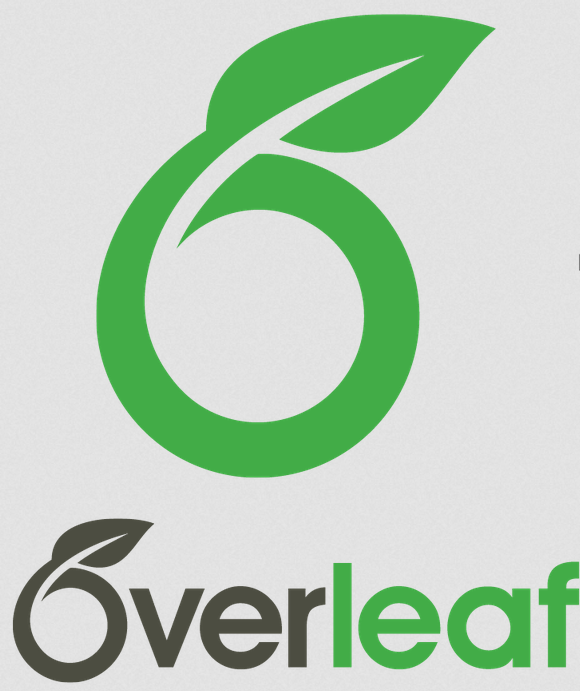 LATEX
Our LATEX template has version 2.2 and is stable.
 Due to problems with IEEEtran style for reference formatting especially when using BibLaTeX, there  are plans to develop a JACoW reference style.
Questions?
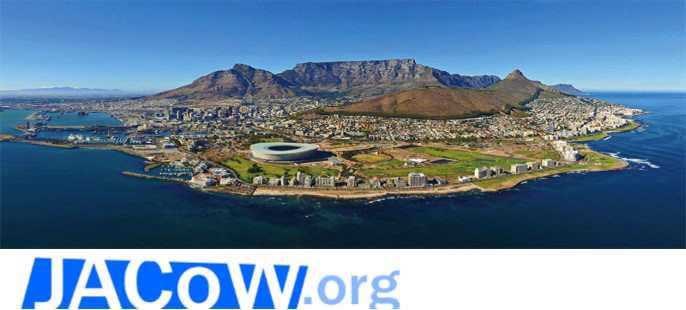